PRZYPOMNIJ SOBIE,ŻE MASZ WPŁYW
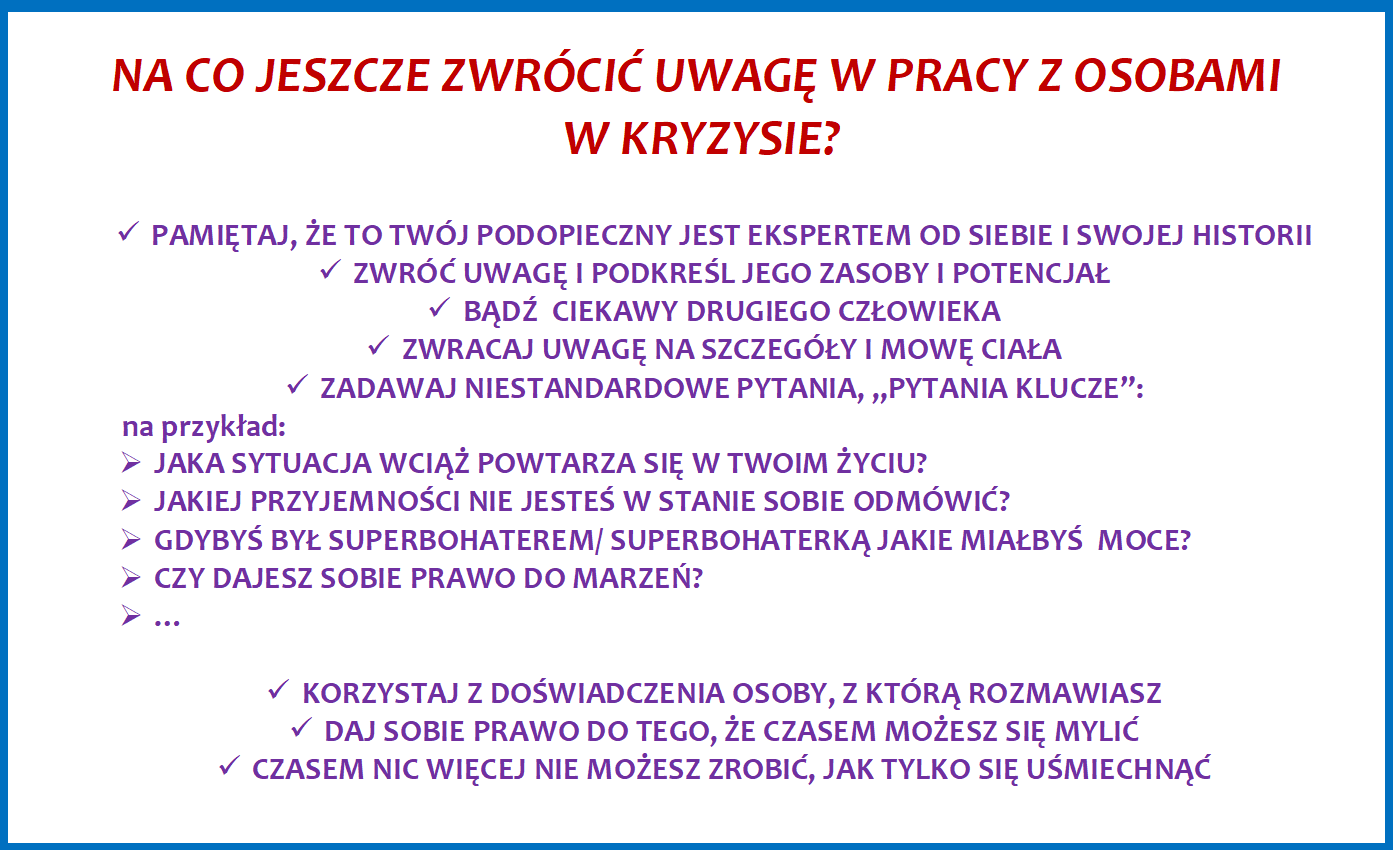